Et si c’était à vous de nous apprendre des choses?
Vous allez par binôme devoir préparer un exposé d’une dizaine de minutes.
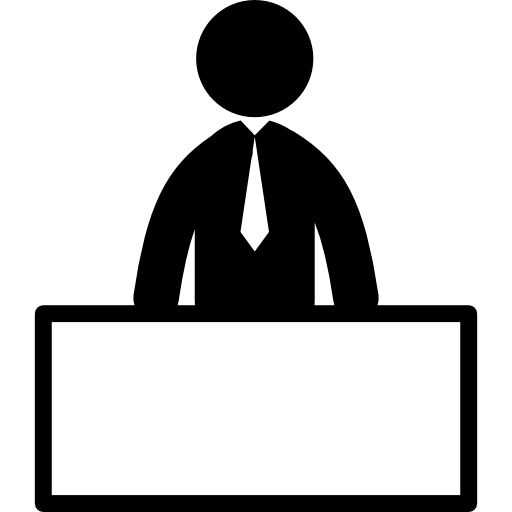 C’est-à-dire?
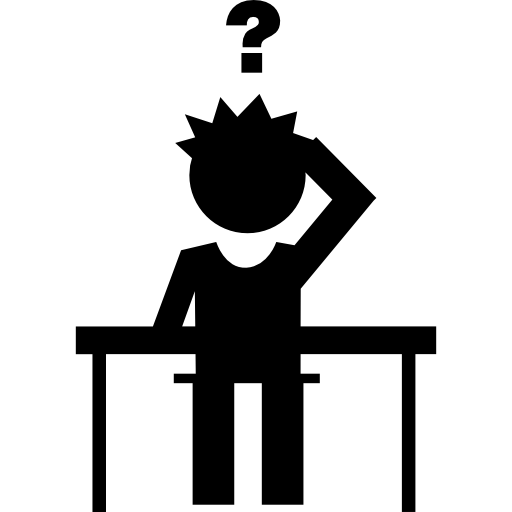 Je vais vous proposer un format assez structuré.
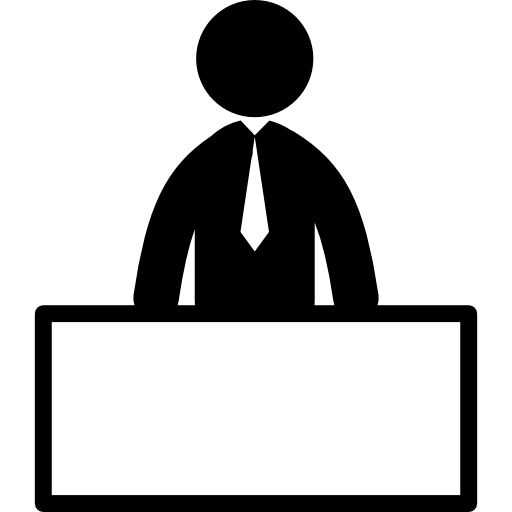 Vous devrez utiliser un reportage d’un JT que vous choisirez à l’adresse suivante : 
http://ses.webclass.fr/
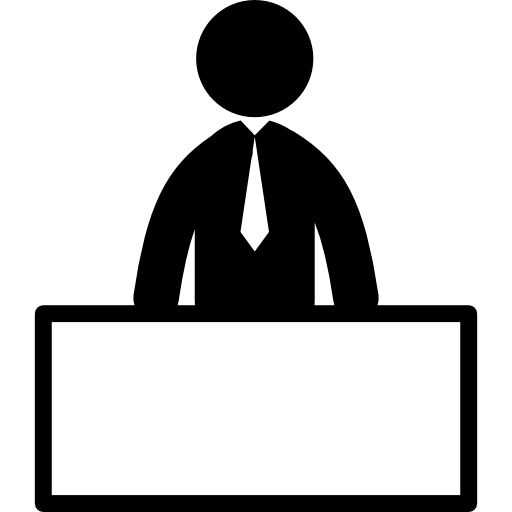 Ensuite, vous devrez construire un diaporama structuré de la façon suivante :
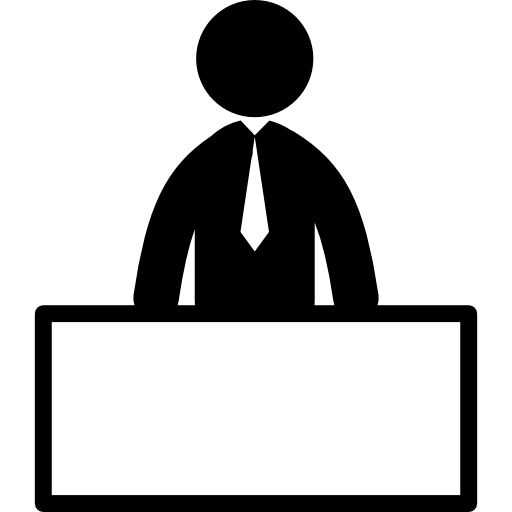 Sur quoi on fait un diaporama?
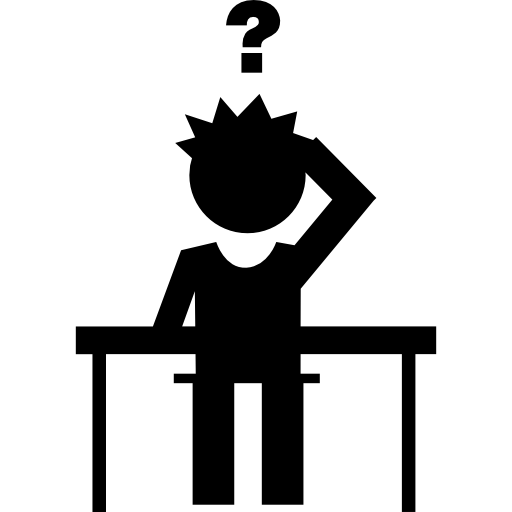 2 possibilités :
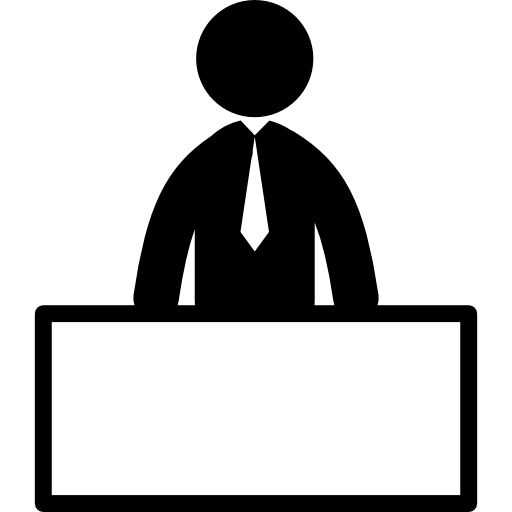 2 possibilités : 

- Libre office
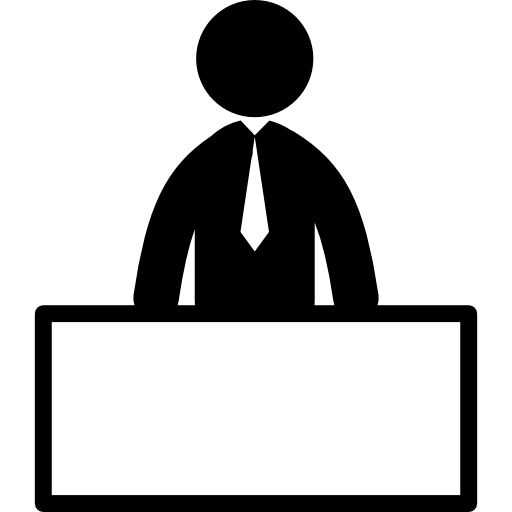 2 possibilités : 

- Libre office
- Google Slide
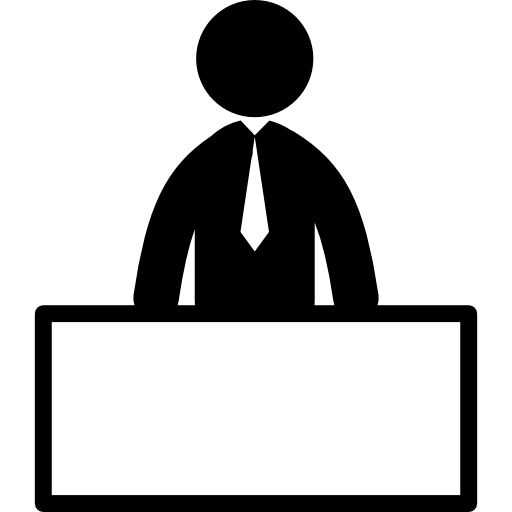 Diapo 1 : le titre du reportage et son adresse internet raccourcie.
Vous diffuserez aux élèves le reportage que vous avez choisi.
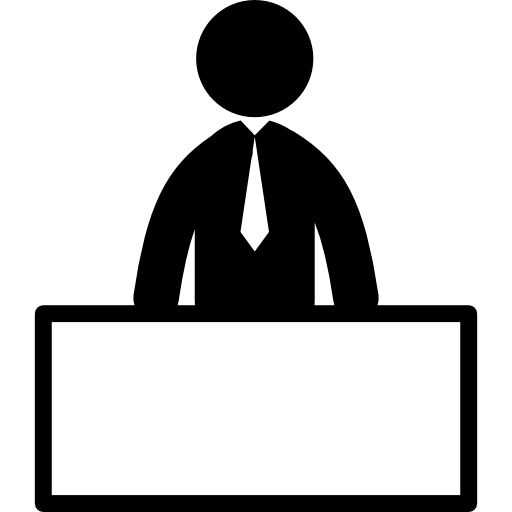 Diapo 1 : le titre du reportage et son adresse internet raccourcie.
Diapo 2 : définition du problème traité par le reportage (très important de construire une problématique claire)
C’est quoi une problématique?
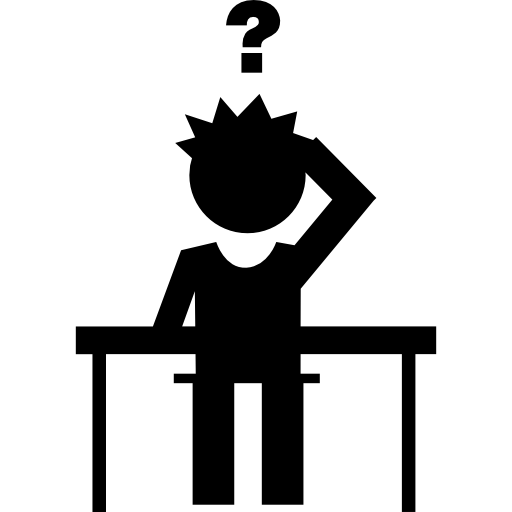 C’est le fait de poser un problème sous la forme d’une ou de plusieurs questions.
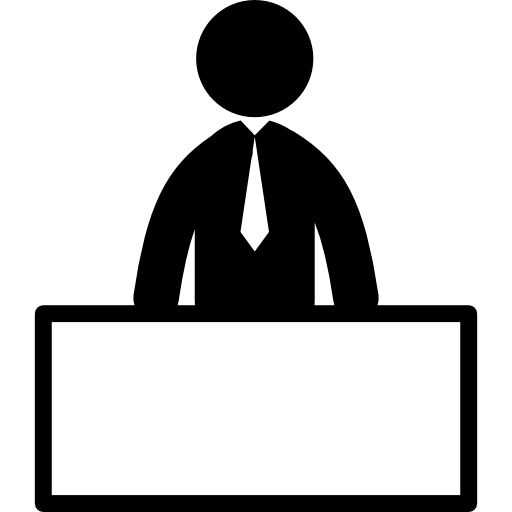 Diapo 1 : le titre du reportage et son adresse internet raccourcie.
Diapo 2 : définition du problème traité par le reportage (très important de construire une problématique claire)
Diapo 3 : un résumé synthétique du reportage
C’est quoi un résumé synthétique?
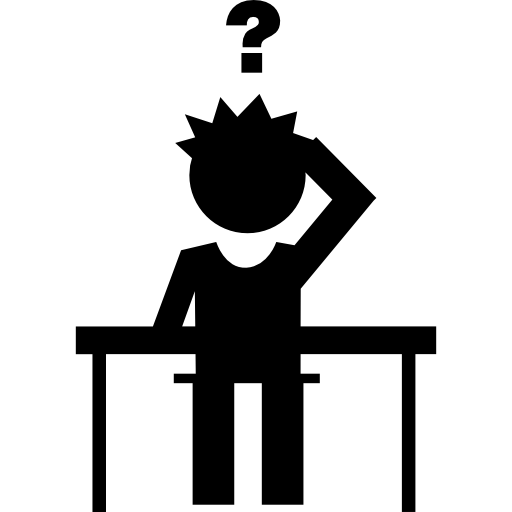 Vous synthétiserez sous la forme de mots-clefs et/ou d’un schéma le contenu du reportage. Vous pouvez faire plusieurs diapos mais avec peu d’infos par diapo. Évitez de rédiger des phrases (sinon vous les lirez).
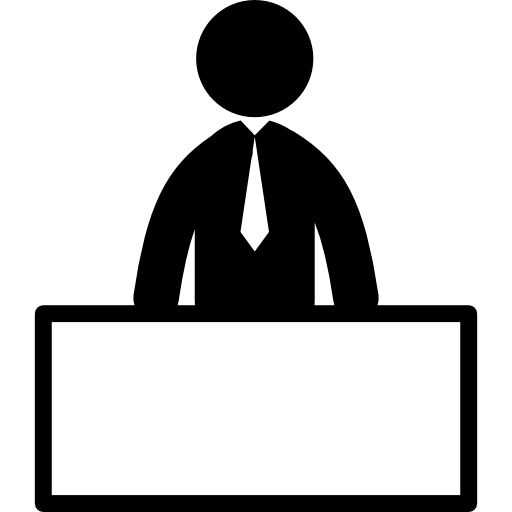 Diapo 1 : le titre du reportage et son adresse internet raccourcie.
Diapo 2 : définition du problème traité par le reportage (très important de construire une problématique claire)
Diapo 3 : un résumé synthétique du reportage
Diapo 4 : des informations complémentaires et approfondies sur le problème traité par le reportage
Où est-ce que l’on trouve des informations complémentaires?
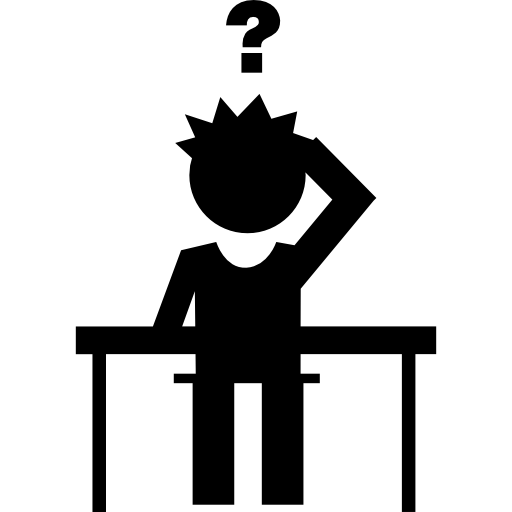 - Au CDI
- Dans une bibliothèque municipale
- Chez vous
- Sur internet (mais attention à la qualité de la source)
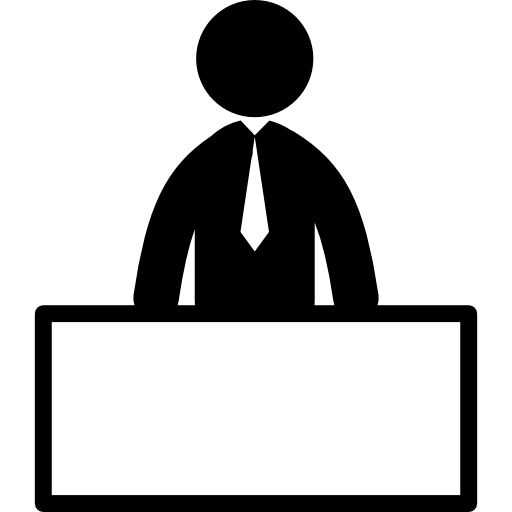 Diapo 1 : le titre du reportage et son adresse internet raccourcie.
Diapo 2 : définition du problème traité par le reportage (très important de construire une problématique claire)
Diapo 3 : un résumé synthétique du reportage
Diapo 4 : des informations complémentaires et approfondies sur le problème traité par le reportage
Diapo 5 : liste des sources précises utilisées.
Comment on cite ses sources?
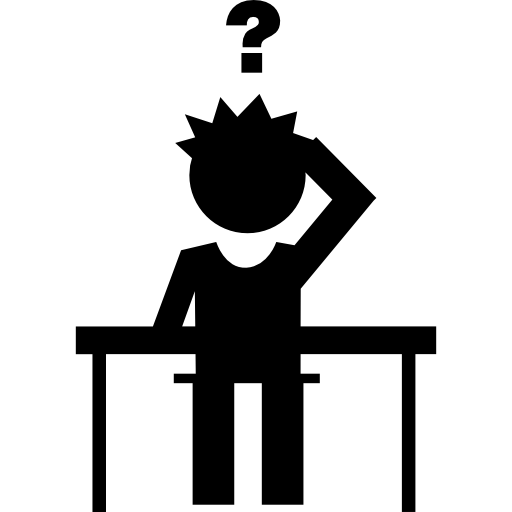 http://www.lemonde.fr/asie-pacifique/article/2017/01/06/la-presidente-taiwanaise-fera-une-escale-americaine-qui-sera-scrutee-de-pres-par-pekin_5059063_3216.html
Version brute
http://www.lemonde.fr/asie-pacifique/article/2017/01/06/la-presidente-taiwanaise-fera-une-escale-americaine-qui-sera-scrutee-de-pres-par-pekin_5059063_3216.html
Version brute
L’escale américaine de la présidente taïwanaise scrutée de près par Pékin
Article du journal Le Monde publié le 6 janvier 2017 (écrit par Harold Thibault, journaliste)
http://www.lemonde.fr/asie-pacifique/article/2017/01/06/la-presidente-taiwanaise-fera-une-escale-americaine-qui-sera-scrutee-de-pres-par-pekin_5059063_3216.html (url raccourcie : https://tinyurl.com/yahk69g9)
Version nette
Diapo 1 : le titre du reportage et son adresse internet raccourcie.
Diapo 2 : définition du problème traité par le reportage (très important de construire une problématique claire)
Diapo 3 : un résumé synthétique du reportage
Diapo 4 : des informations complémentaires et approfondies sur le problème traité par le reportage
Diapo 5 : liste des sources précises utilisées.
Diapo 6 : un quizz de 5 questions (pour tester si vos camarades ont suivi et retenu vos informations)
Comment on fait son quizz?
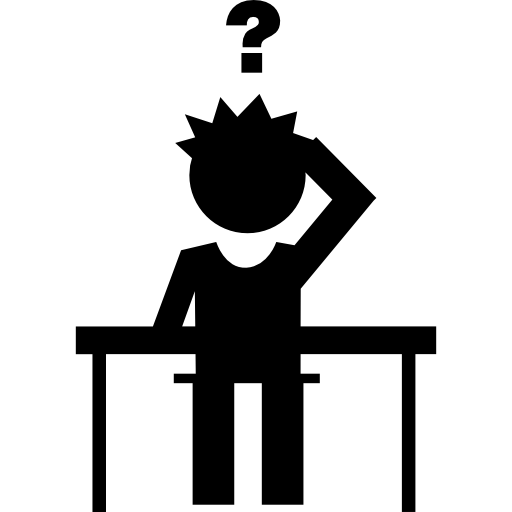 Une question par diapo avec la proposition de plusieurs réponses et une seule est la bonne.
Vous pouvez aussi construire une phrase où il manque un mot et les élèves doivent le trouver.
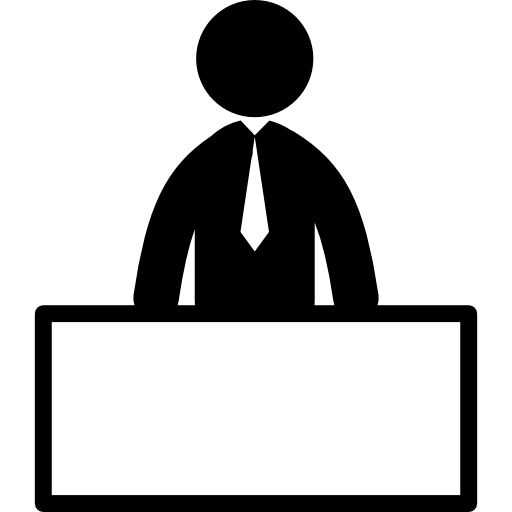